Navigating the “Cliff”: Embracing a “Student-Ready” Mindset
Dr. Michael J. MarshallVice President for Enrollment, Marketing and Communication
Bellarmine University

2024 KASRO Annual Conference
Louisville, KY

Monday, April 29, 2024 

2:30PM
Session Overview
Four Market Pressure Points/Framework
Source: Adapted from Breakpoint: The Changing Marketplace for Higher Education (McGee)
Profile of Today's Learner
52%
28%
First Generation
Caretaker (Children or Dependents)
51%
26%
Low to Moderate Income
Full-Time Employment While Enrolled
44%
18%
Age 24+
Non-Native English Speaking
42%
10%
From a Community of Color
Immigrant
30%
5%
Enrolled Part-Time
Active-Duty Military or Veteran
Source: Becoming a Student-Ready College
Demographic Shifts 2019-2029Nathan Grawe’s Higher Ed Demand Index
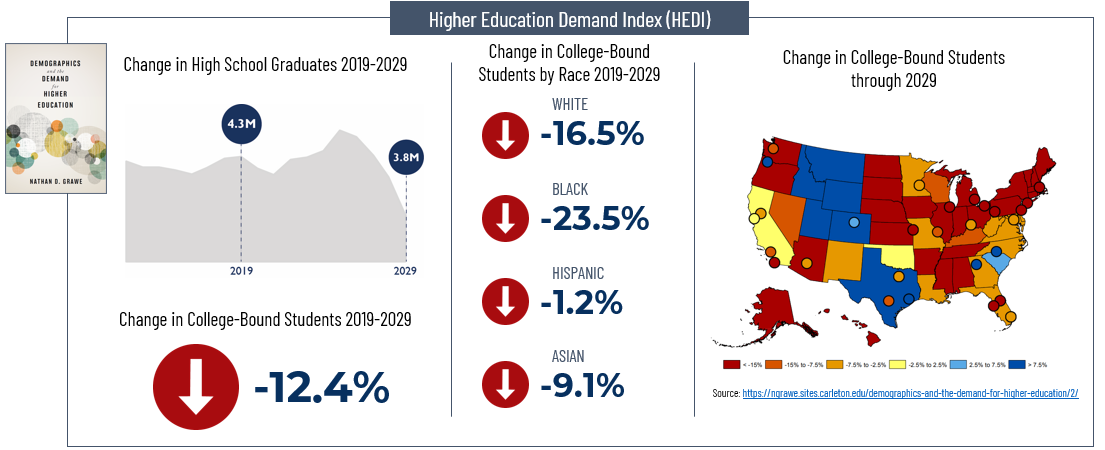 Source: Nathan Grawe, Demographics and the Demand for Higher Education, 2017 via MarketView
Macro KY High School Graduate Trends
Source: EAB
Segmented KY High School Graduate Trends
From the KY HS Graduating Class of 2021 to the Graduating Class of 2026, the demographics are projected to shift as follows:
61.5% increase in Two or More Races
43.4% increase in Hispanic or Latino
14.3% increase in African American/Black
10.9% increase in overall number of students (48K to 53K)
19.0% increase in Houseless Students
53.7% increase in Students with Disabilities (IEP)
-14.5% decrease in Gifted and Talented
30.4% increase in Economically Disadvantaged
*Peak enrollment is Class of 2024 at 55K
Source(s): KDE School Report Card 2021/ AIKCU
Tuition Discount Rates Reach Unprecedented Levels
First-year (FY) discount rate has increased nearly 10% over the last decade. 
Since the onset of the pandemic, FY discount rate has grown more than 5%.
The discount rate for all undergrads (UG) has increased slightly more than 10% over the last decade. 
Since the onset of the pandemic, UG discount rate grew 5% over the last decade. 
Net tuition and fee revenue decreased by roughly 5% for FY.
Net tuition and fee revenue dropped by nearly 6% for all UG.
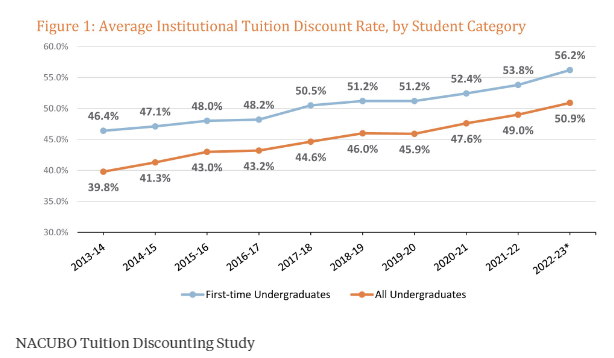 Source: NACUBO
Demographic Cliff/ Shift Drivers Summary
Strategies/Calls to Action
Student Journey Map (example)
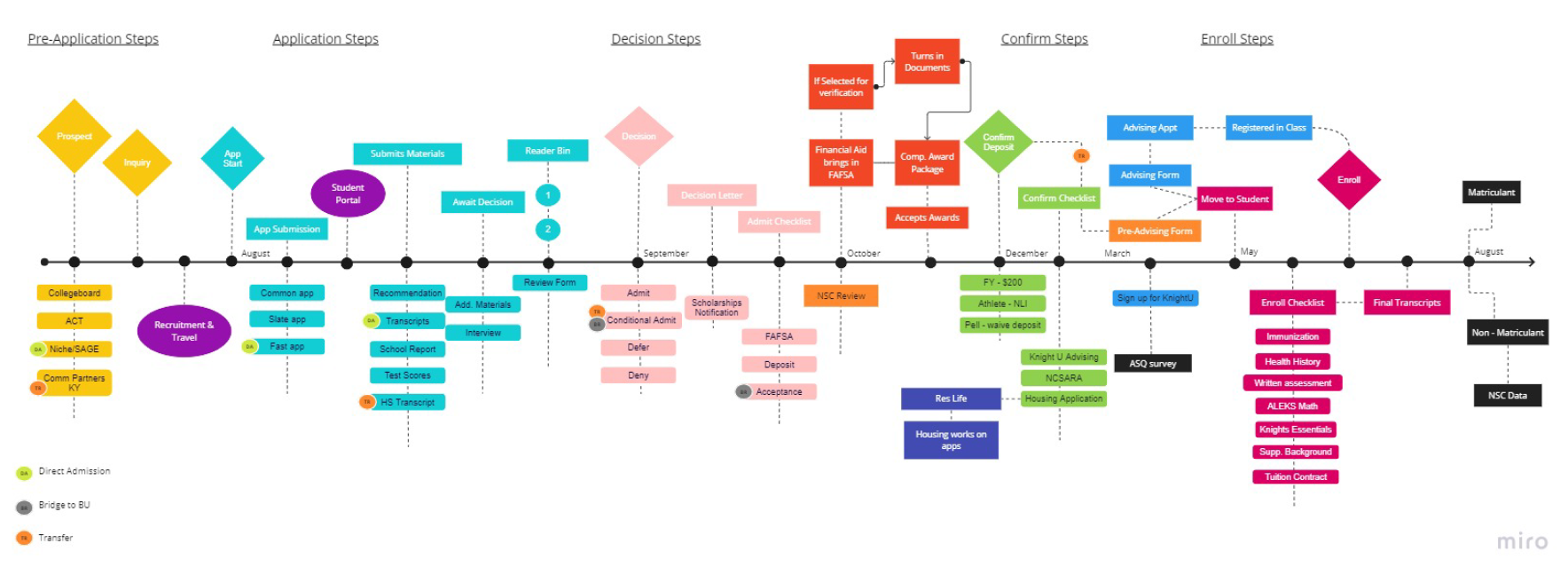 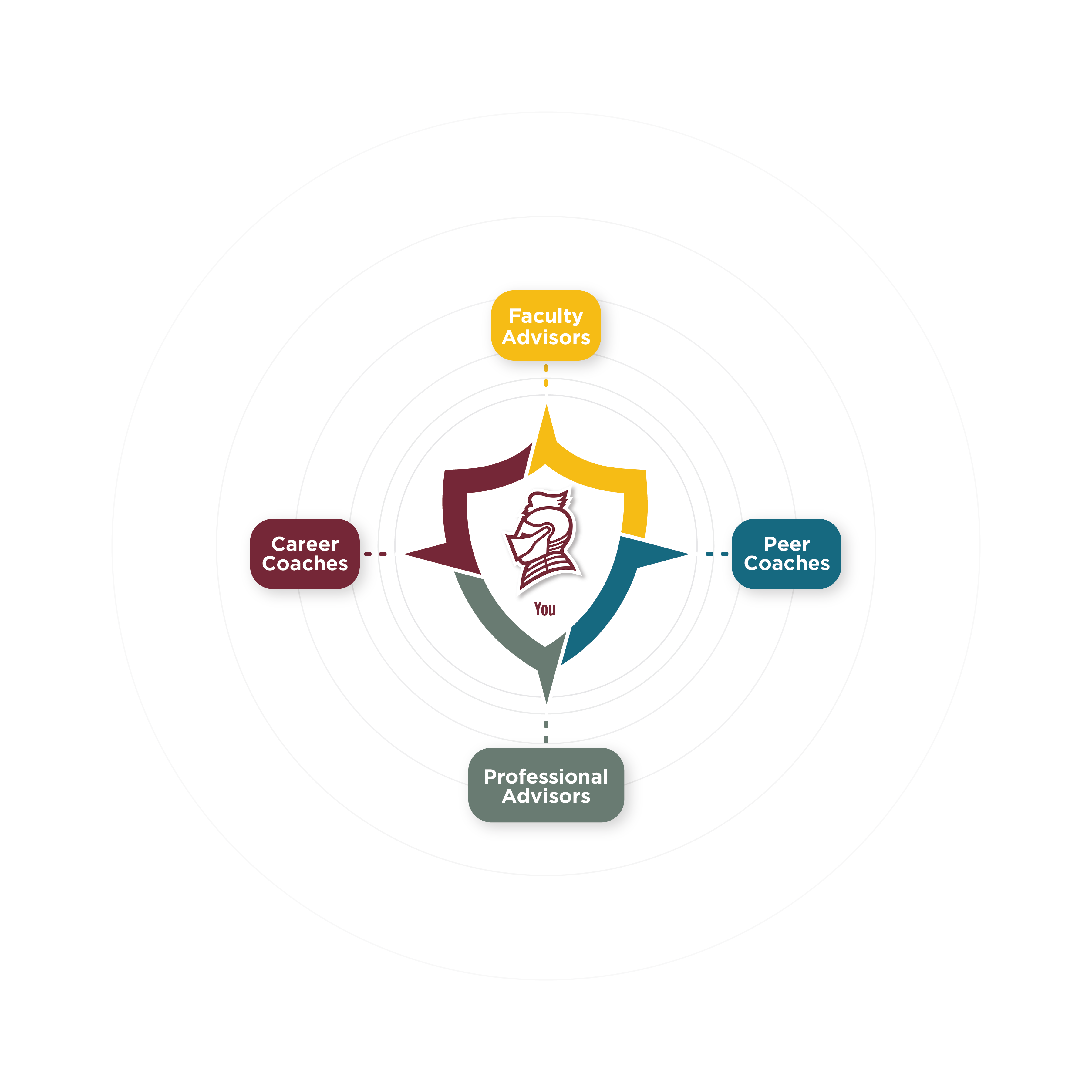 Inspiring Meaningful Personal, Academic and Career Transformation
Case Study: Aid Disbursement and Billing Misalignment
Case Study: Impact of Unmet Financial Need
Questions/Open Dialogue
Wrap-up/ Takeaways
Understand the Market Pressures/Opportunities
Accessibility, Affordability, Accountability, and Sustainability

Demographic Cliff/Shift is Real and Inevitable (Variables Beyond our Control)

Segment and Analyze Your Data through an Equity Prism

Breakdown Silos and Foster “Relationship-Rich” Ethos

Proactively Identify Problems and Develop “Student-Ready” Solutions
Thank You